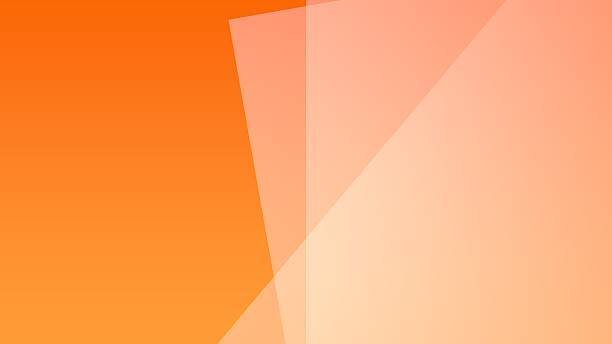 Why Not More Baptisms?
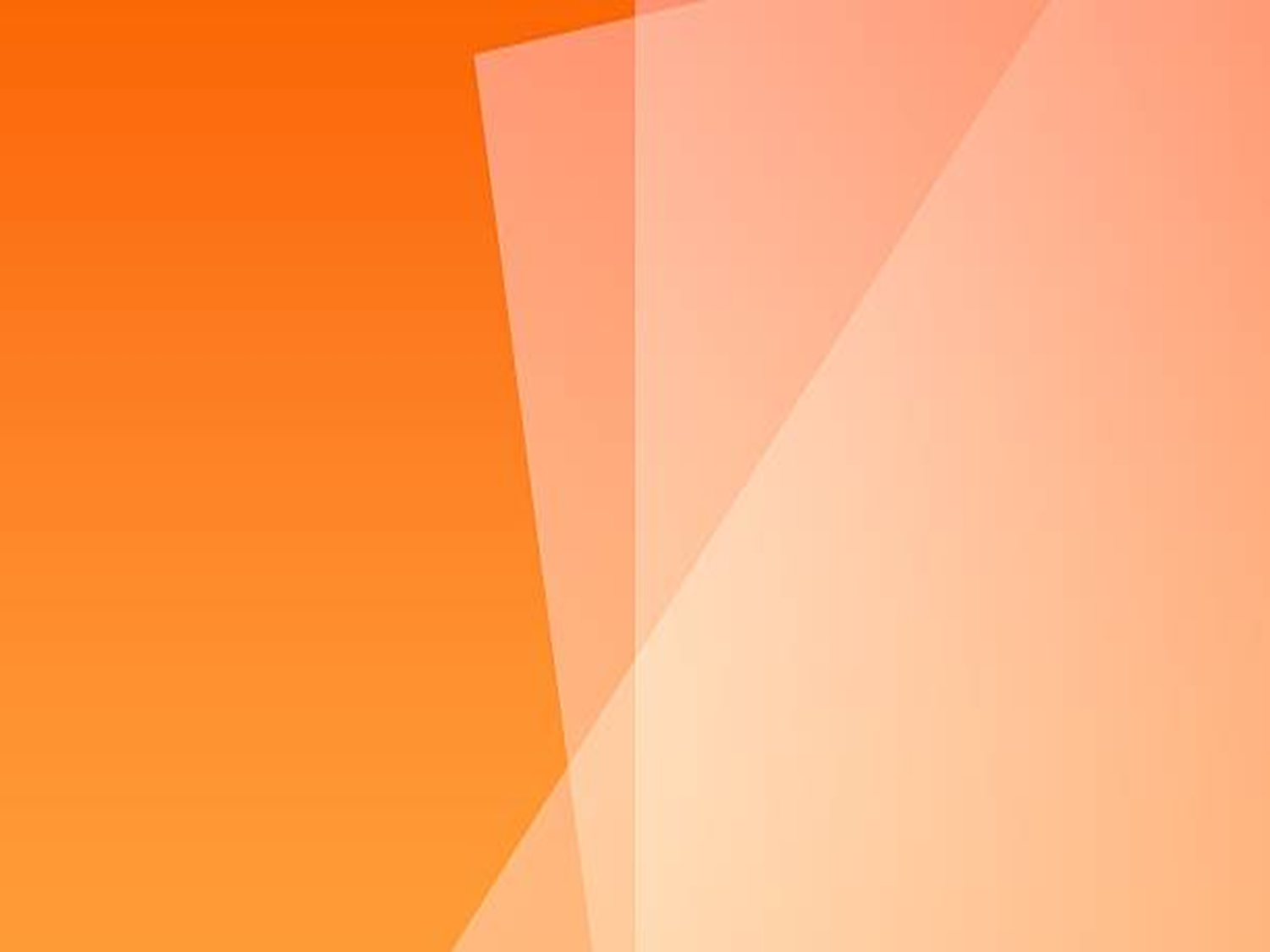 That’s a Lot
Acts 2:41 about three thousand 
Acts 4:4 about five thousand
Acts 8:12,14 both men and women 
Acts 10:27 many persons gathered 
Acts 16:15 Lydia’s household 
Acts 16:33 the guard and his household  
Acts 18:8 Crispus household and many Corinthians
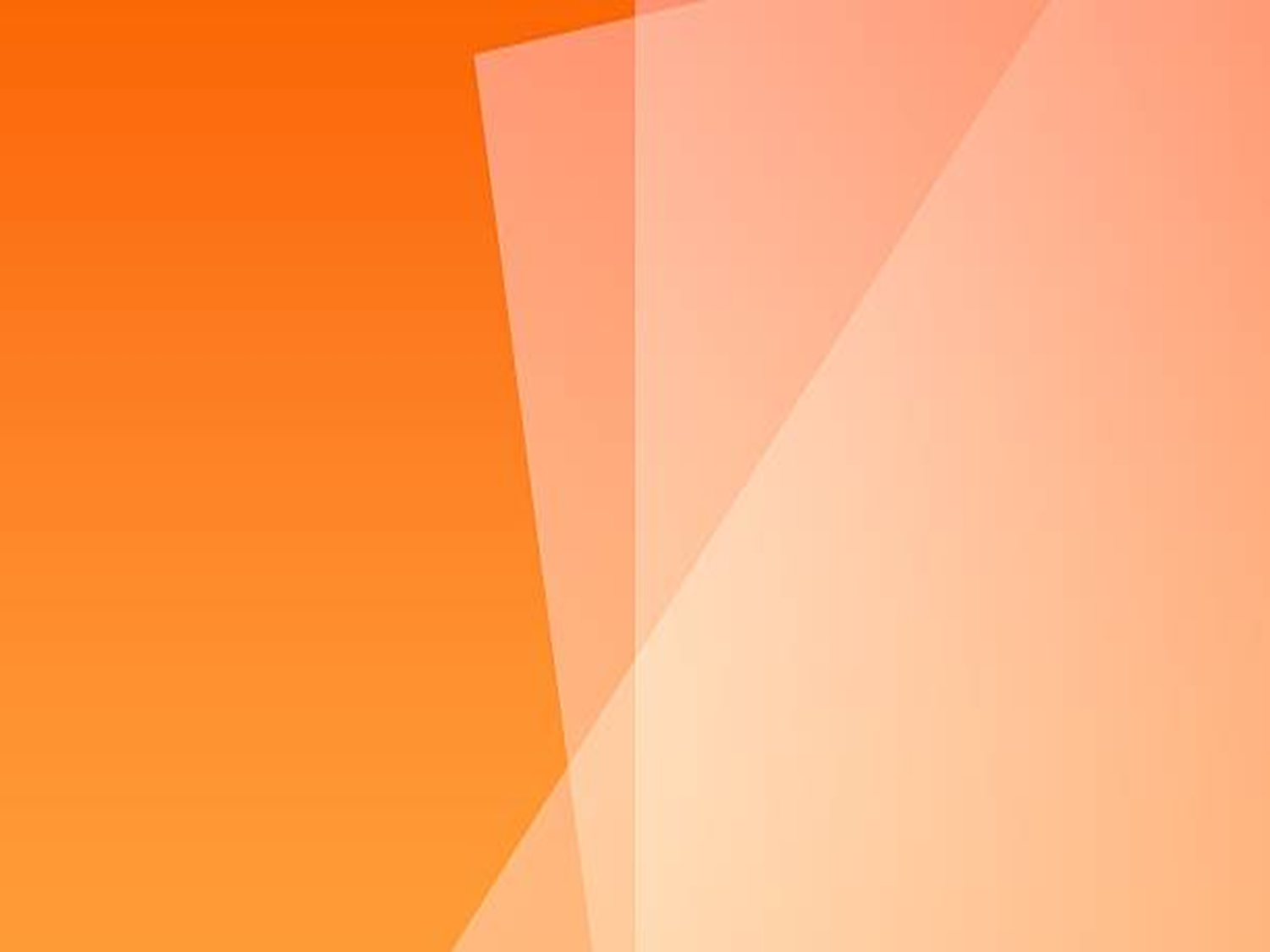 Convicted Souls
Acts 2:37 cut to the heart 
Acts 8:30 was reading 
Acts 10:1-2 feared God, prayed continually 
Vs.33 sent for Peter at once 
Acts 16:29-30 what must I do
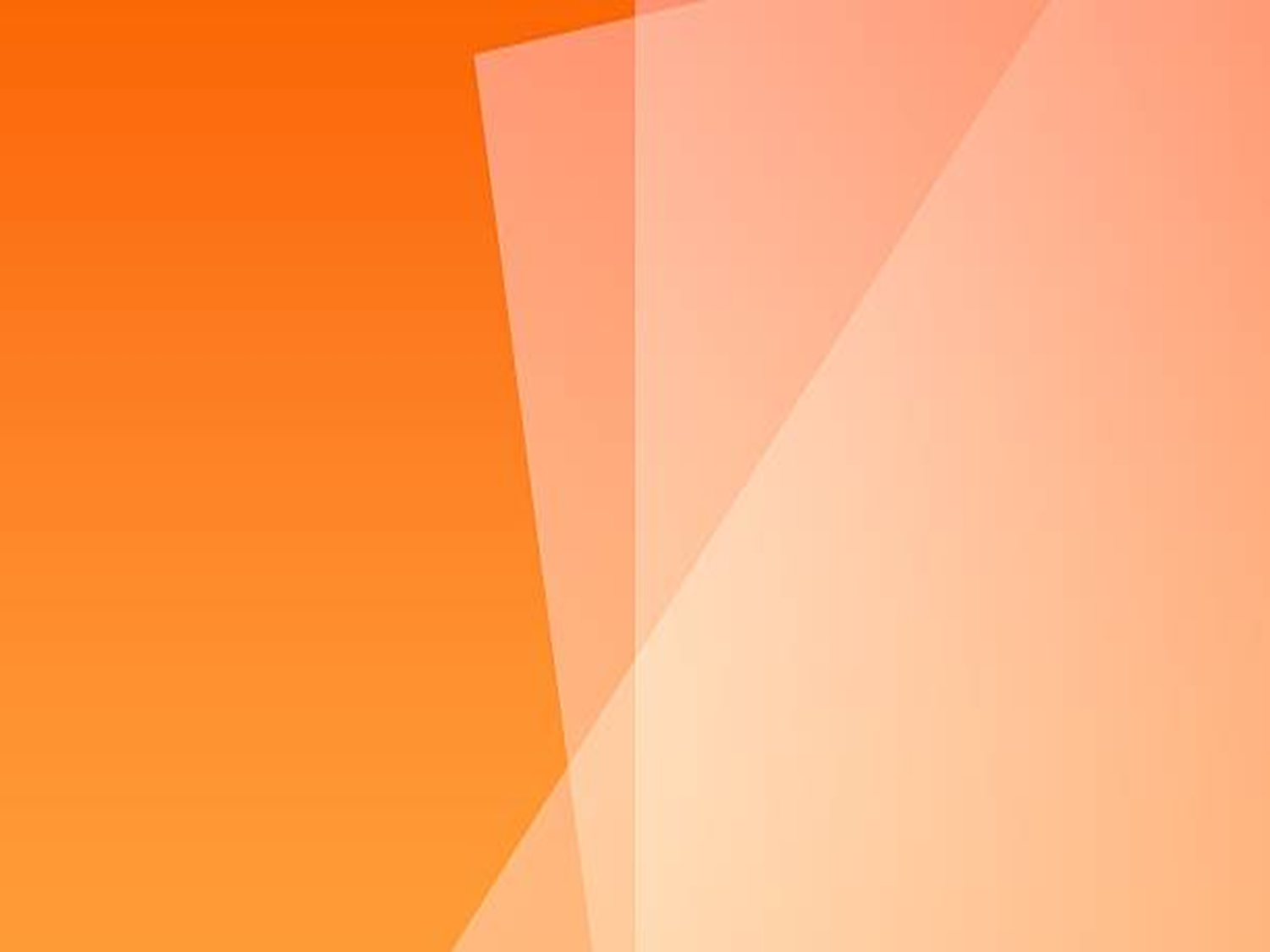 Truth Set Them Free
John 8:32 you shall know the truth
Acts 2 
Vs.22-24 Jesus 
Vs.25-31 prophesied 
Vs.38 repent and be baptized 
Acts 8:12,35 good news about Jesus
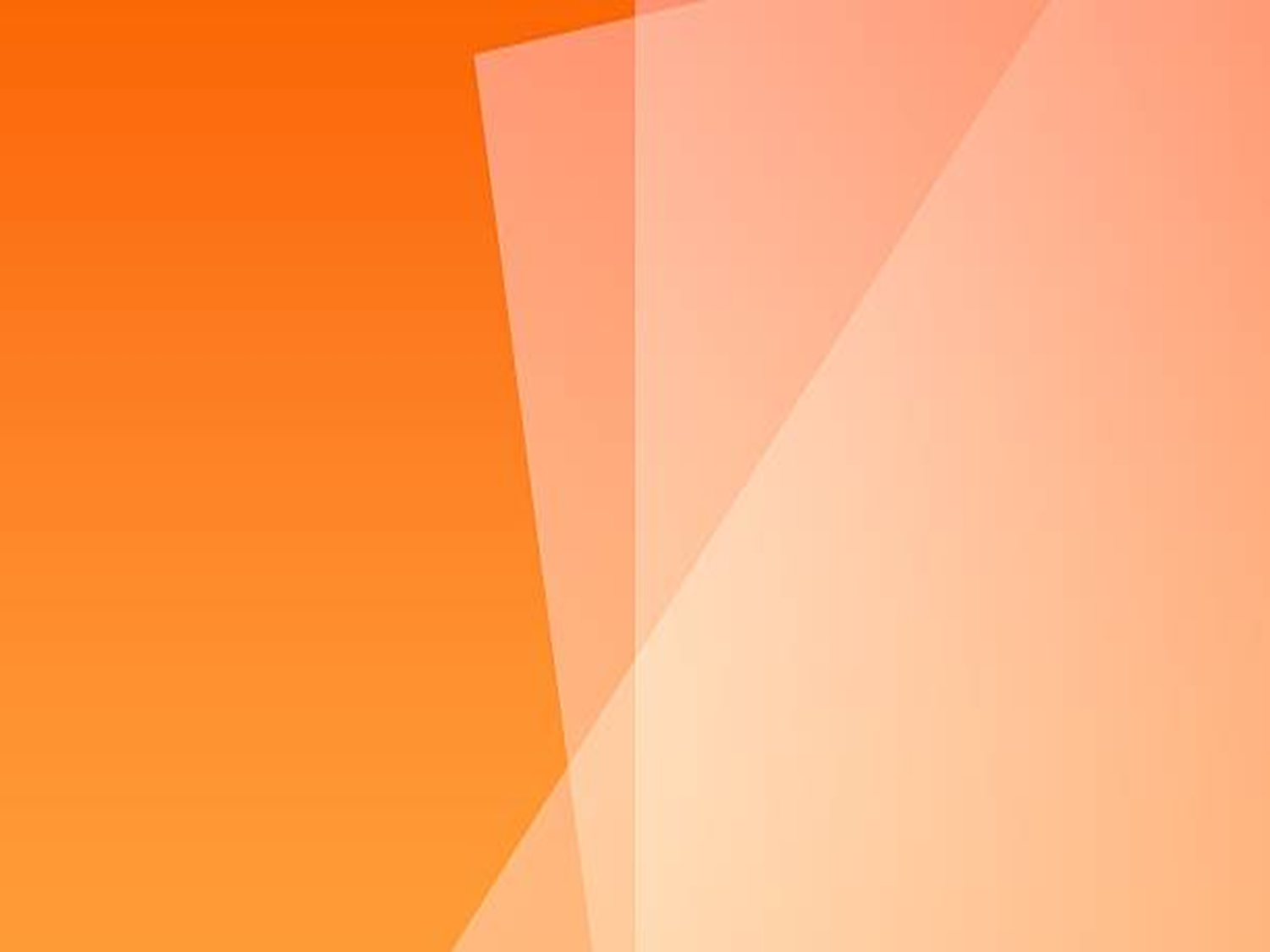 Zeal to Spread the Good News
Matthew 28:19 go make disciples 
Acts 2:38 Peter preached 
Acts 8:30-31 how can I unless someone guides me 
Acts 9:20 immediately he proclaimed Jesus 
Acts 5:42 every day